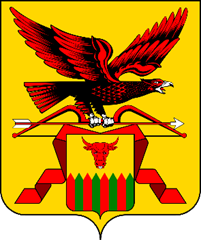 Государственная инспекция Забайкальского края
Итоговое совещание
Дашибалов Баясхалан Александрович
Начальник Государственной инспекции Забайкальского края
Проект:
Оптимизация процесса принятия решений о внесении изменений в реестр лицензий Забайкальского края
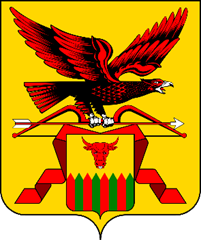 Организационно-распорядительные документы
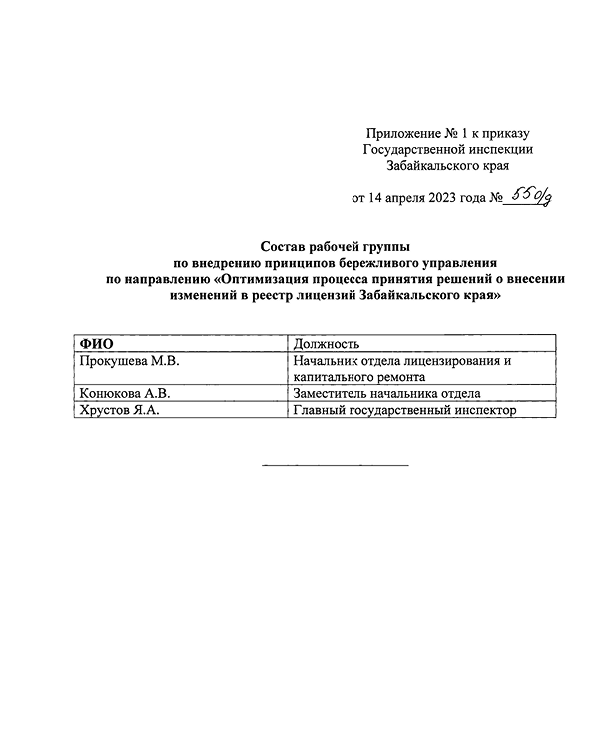 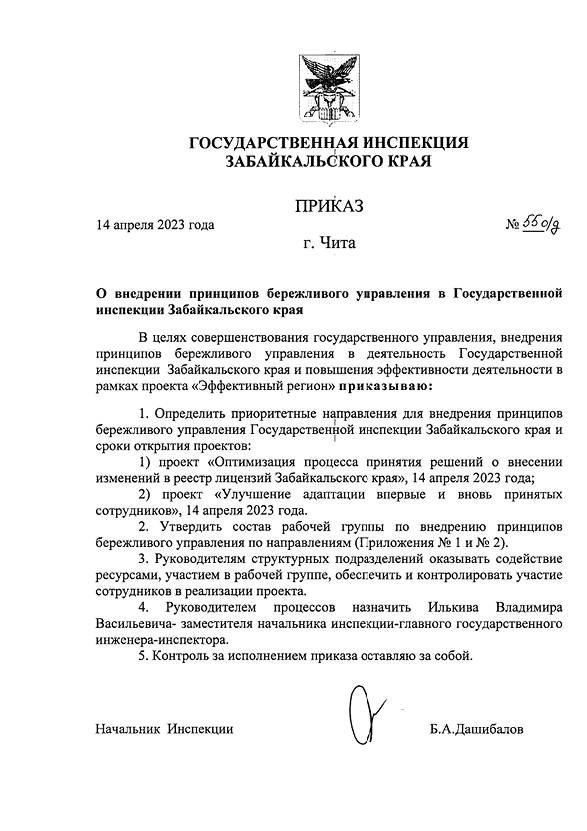 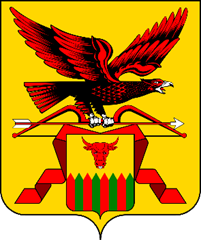 Команда проекта
Владелец процесса: - заместитель начальника Инспекции – Владимир Васильевич ИлькивРуководитель проекта: - начальник отдела лицензирования и капитального ремонта Маргарита Владимировна ПрокушеваКоманда проекта: - заместитель начальника отдела лицензирования и капитального ремонта Анастасия Викторовна Конюкова- главный государственный инспектор  отдела лицензирования и капитального ремонта Ярослав Андреевич Хрустов
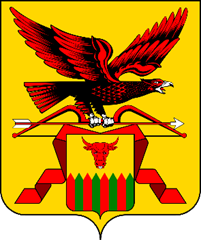 Паспорт проекта
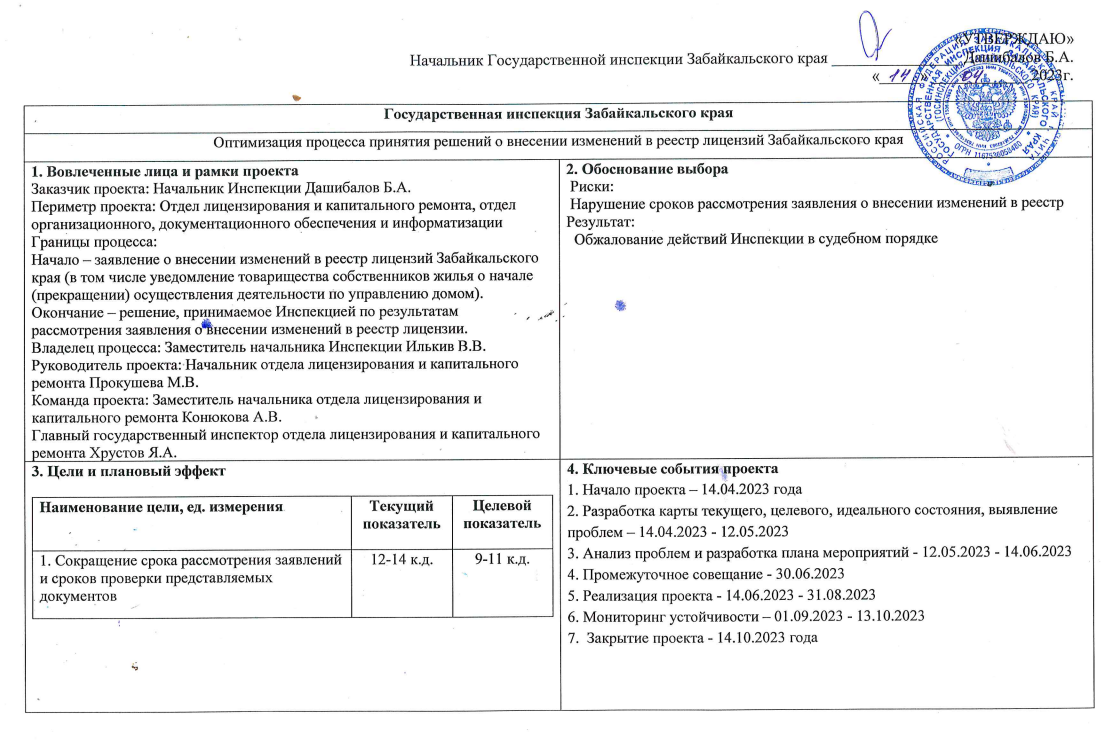 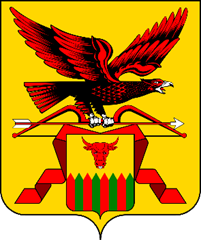 Текущая карта процесса
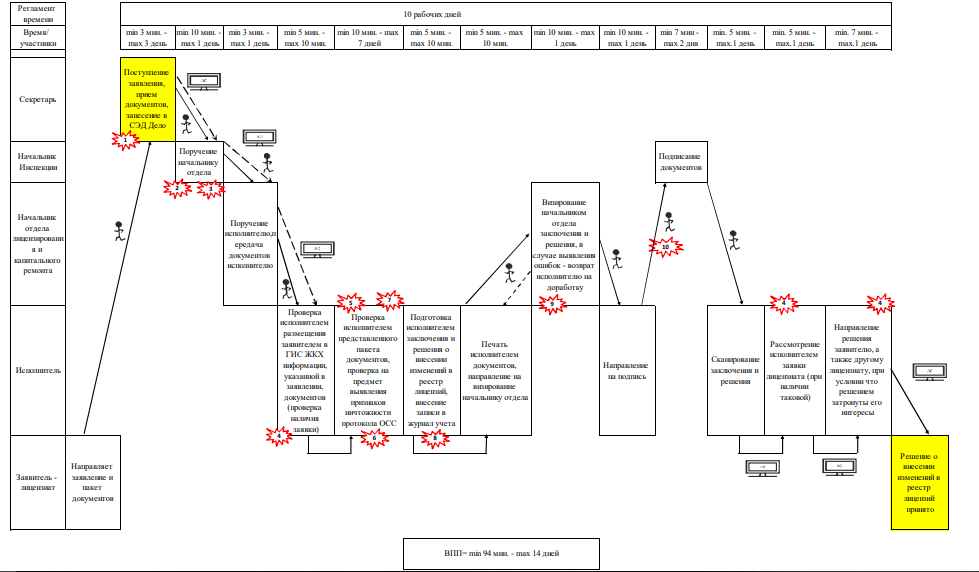 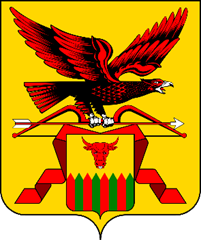 Текущие проблемы
Некорректное заполнение секретарем РК в СЭД «Дело».
Несвоевременное размещение документов секретарем в накопитель профильного отдела.
Необходимость постоянной проверки накопителя отдела, в связи с чем – потеря времени, связанного с подъемом с этажа на этаж.
Перебои в работе ГИС ЖКХ.
Длительность проверки документов (подсчет кворума и т.д.).
Ошибки при проведении подсчета.
Законодателем не определен порядок проведения проверки представленных документов, критерии ничтожности не определены, не описаны условия, при которых бюллетени проголосовавших собственников не учитываются при подсчете голосов.
Отсутствие типовых формулировок, необходимых для описания оснований для непринятия к учету бюллетеней.
Ошибки при составлении решения и заключения.
Длительный срок подписания и согласования документов.
Идеальная карта процесса
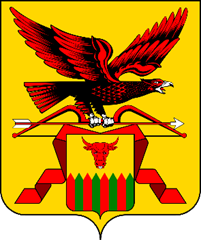 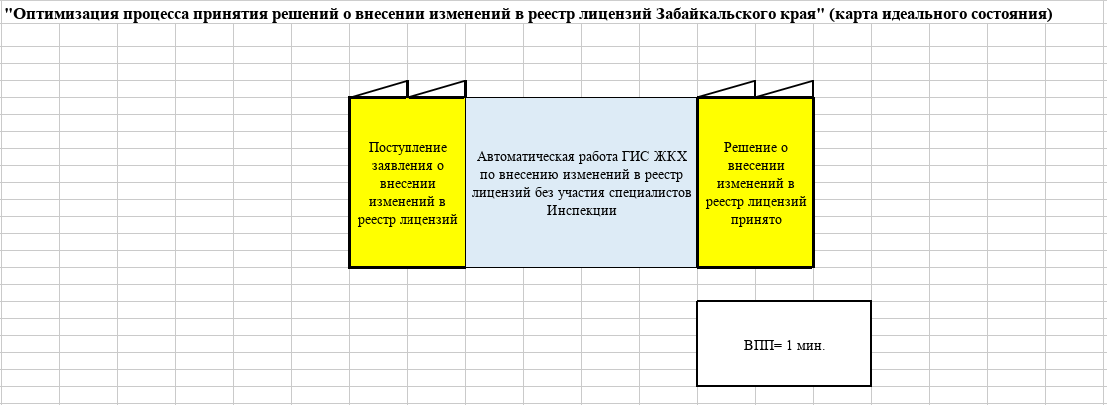 Федеральный уровень
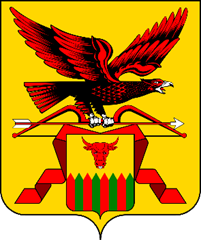 Пирамида проблем
Региональный уровень
4
7
Уровень организации
5
1
2
3
6
9
10
8
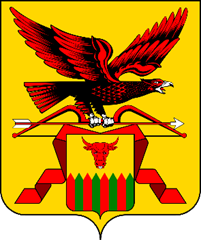 Выявление коренных причин методом «5 Почему?»
Проблема
Длительный срок рассмотрения заявлений
Почему?
Почему?
Почему?
Допущение ошибок при проведении подсчета кворума
Длительный срок согласования и подписания решения
Большой срок проверки представленных документов и оформления результатов проверки
Коренная причина
Подготовка документов на бумажном носителе
Законодателем не определен порядок проведения проверки представленных документов, критерии ничтожности не определены, не описаны условия, при которых бюллетени проголосовавших собственников не учитываются при подсчете голосов
Коренная причина
Допущение ошибок при составлении заключения
Проведение подсчётов традиционными способами
Коренная причина
Отсутствие типовых формулировок, необходимых для описания оснований для непринятия к учету бюллетеней
Подготовка к плану действий
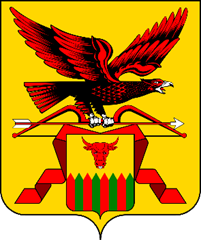 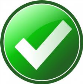 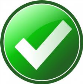 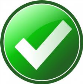 Целевая карта процесса
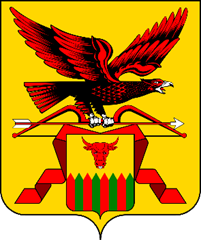 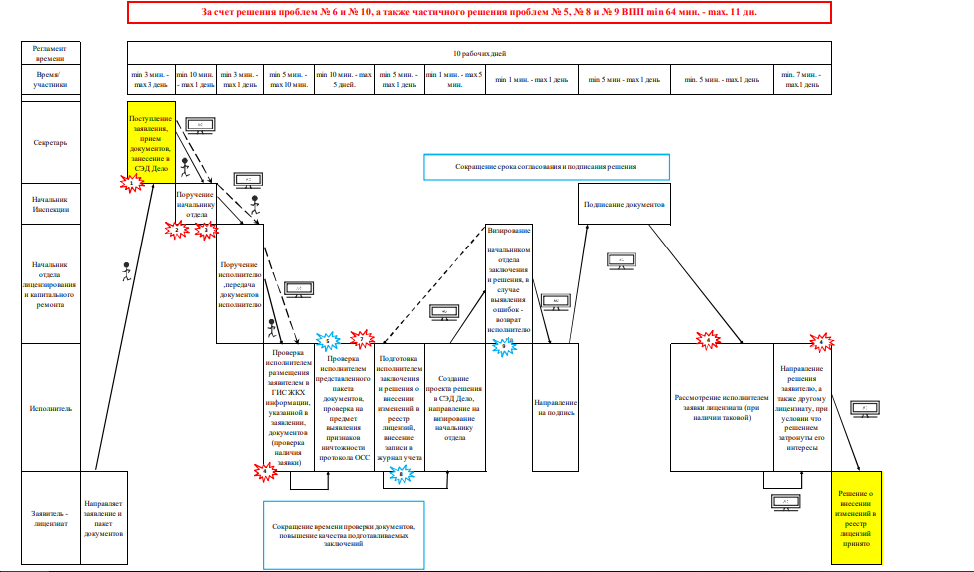 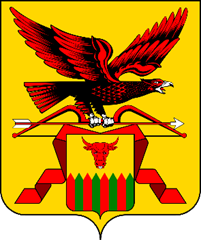 План мероприятий по реализации проекта
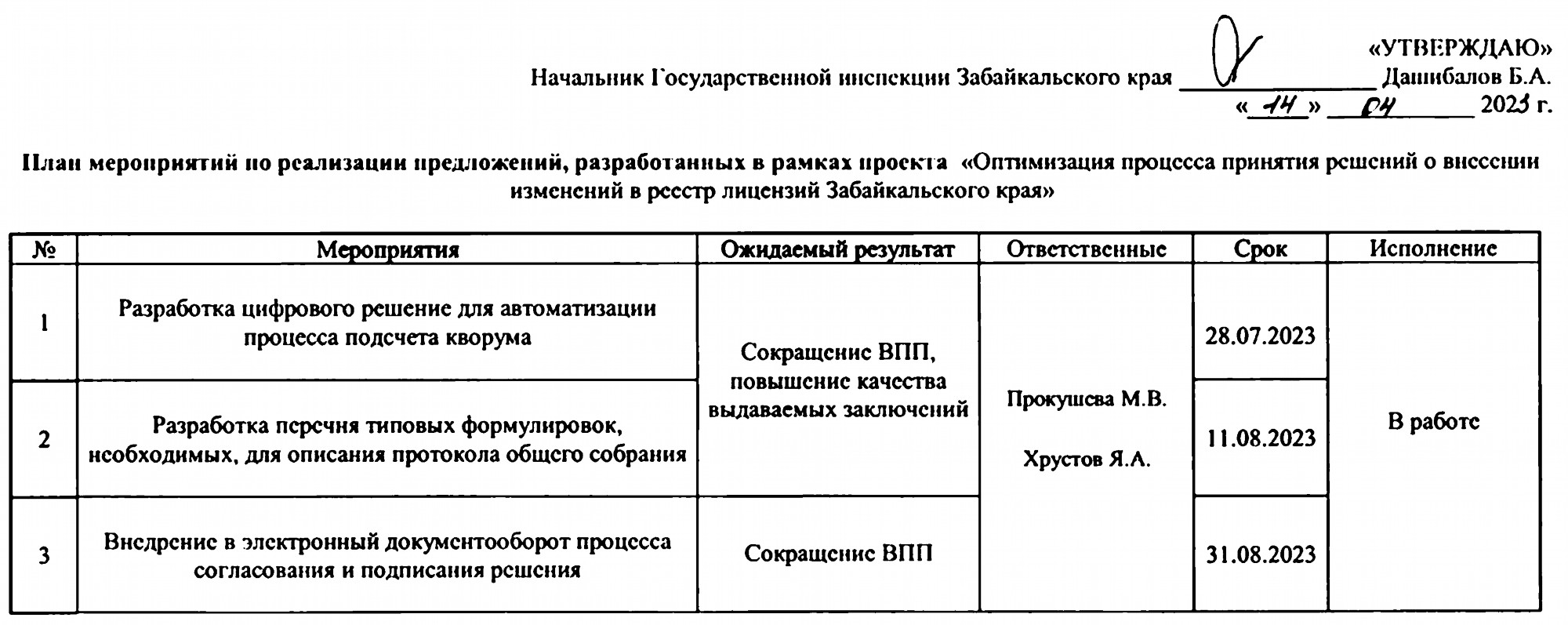 Реализация мероприятий
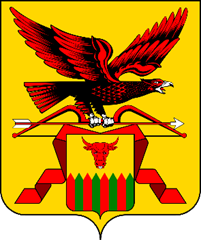 Реализация плана мероприятий
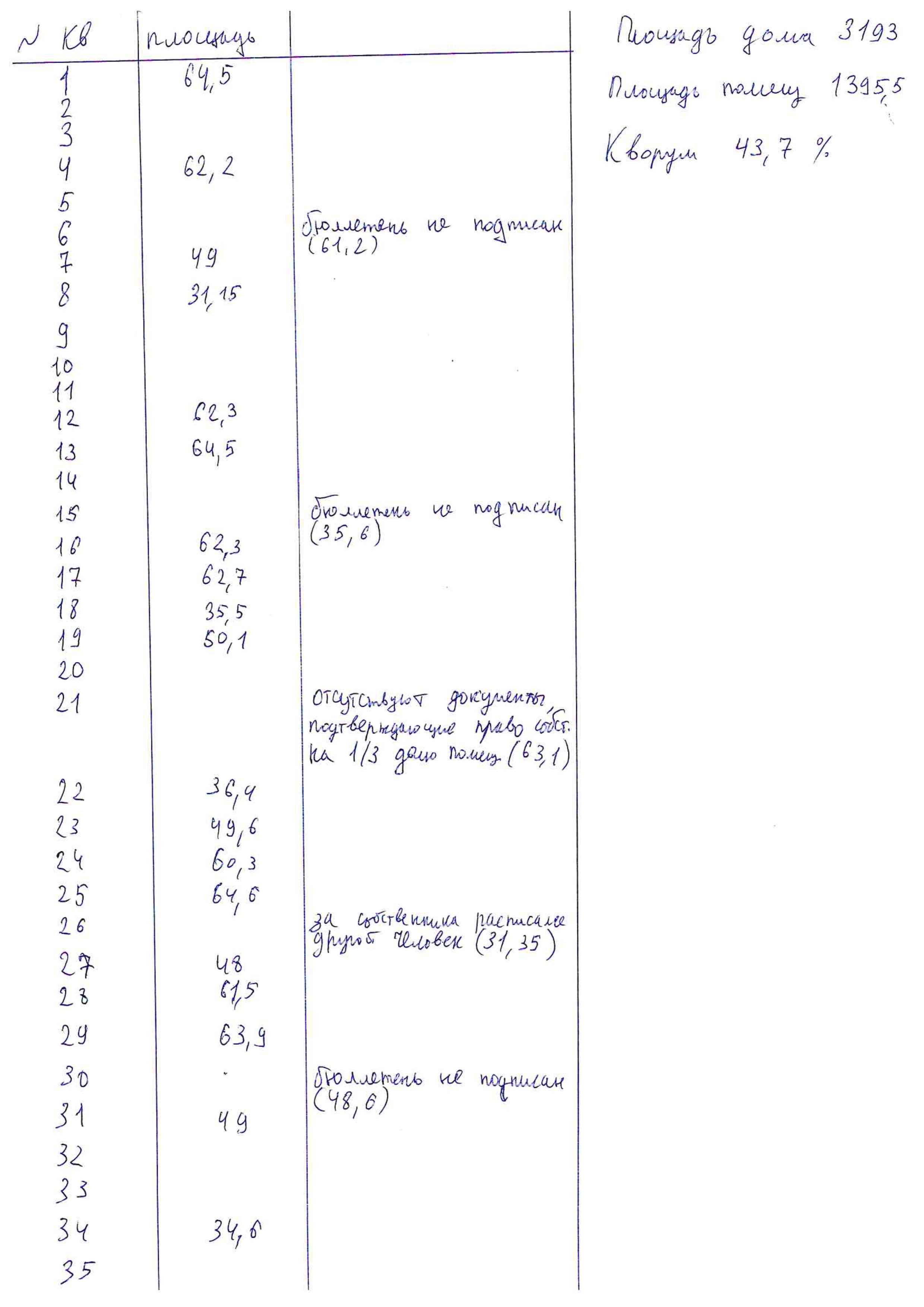 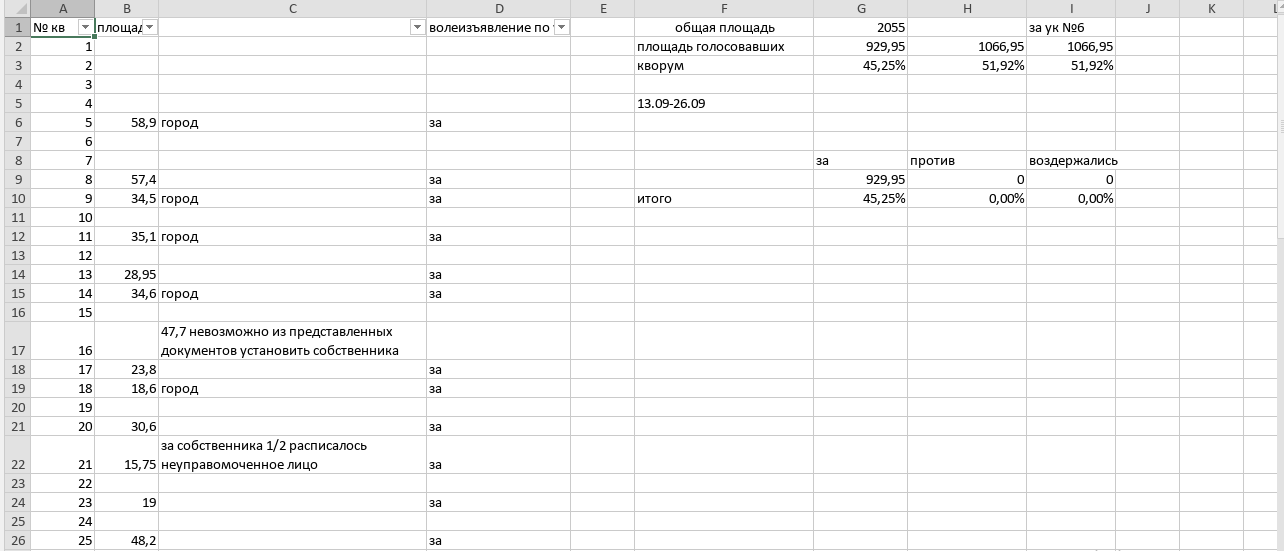 БЫЛО
СТАЛО
За счет реализации данного мероприятия ВПП сократилось на ~ 1 день
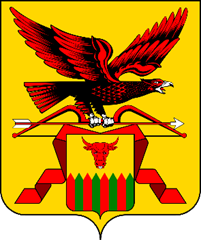 Реализация плана мероприятий
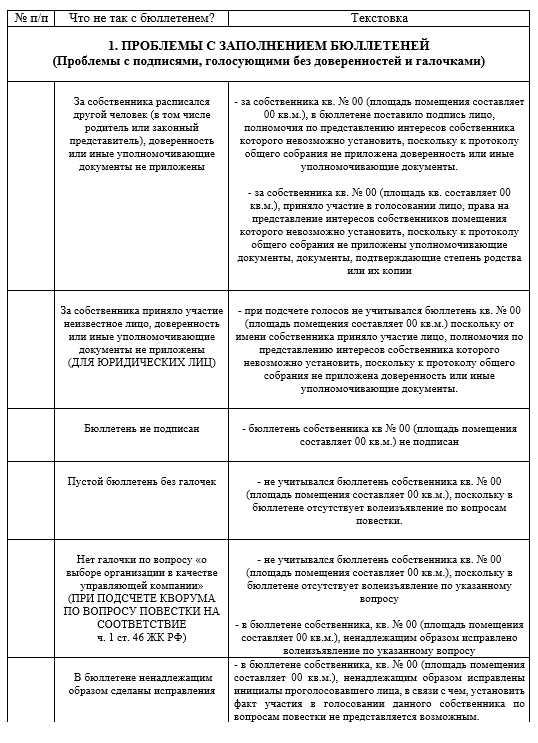 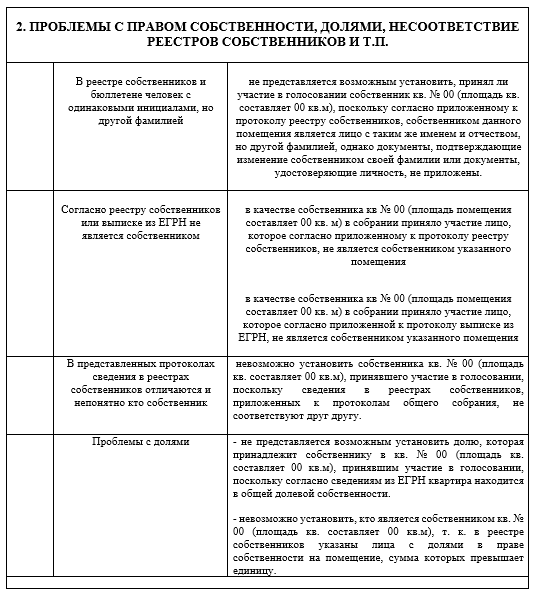 За счет создания  скрипт с описанием оснований для непринятия бюллетеней к учету ВПП сократилось на ~ 1,5 часа
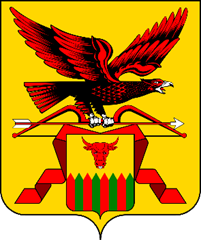 Реализация плана мероприятий
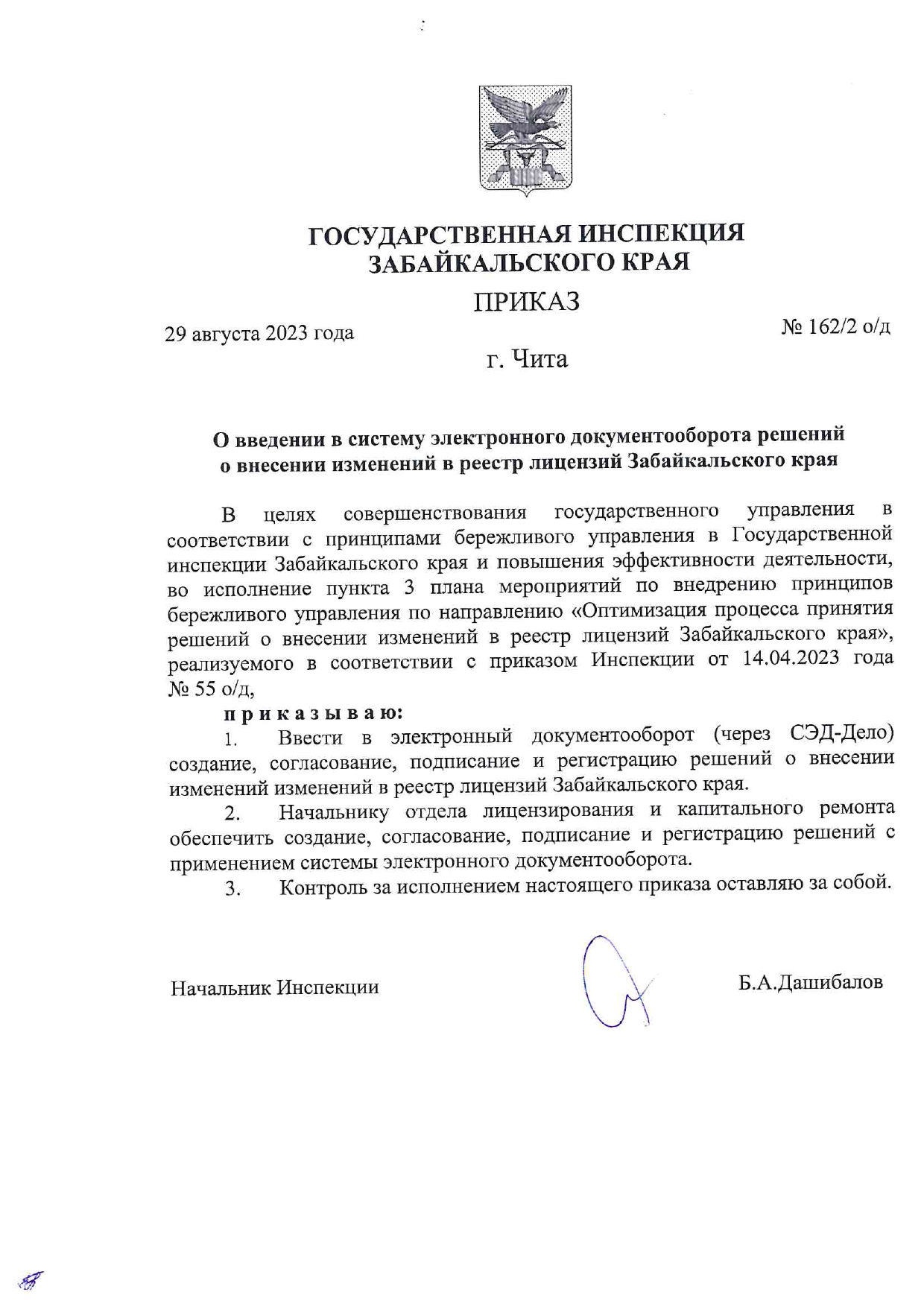 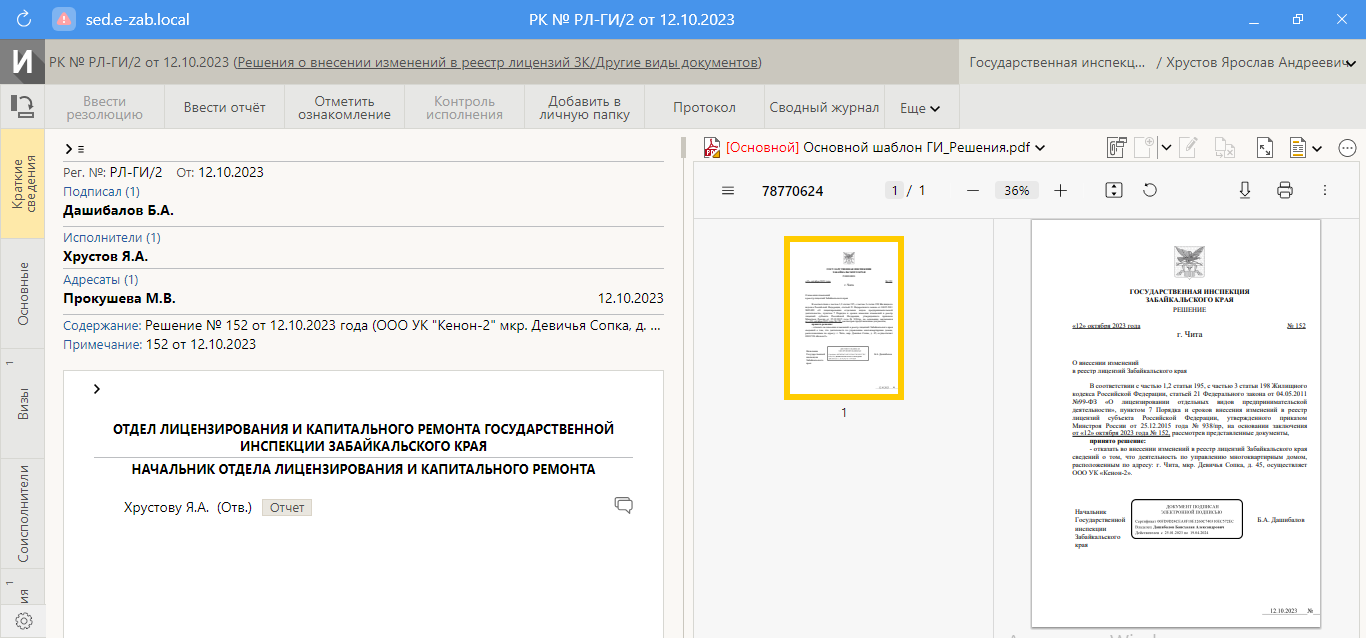 Создание, согласование, подписание и регистрации решений о внесении изменений в реестр лицензий с использованием системы электронного документооборота позволило сократить ВПП на ~ 1 день
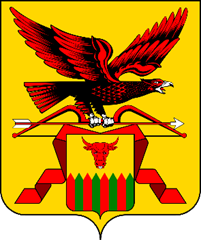 Мониторинг устойчивости
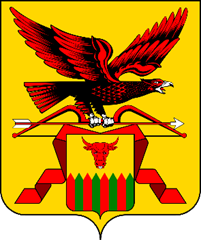 Мониторинг устойчивости
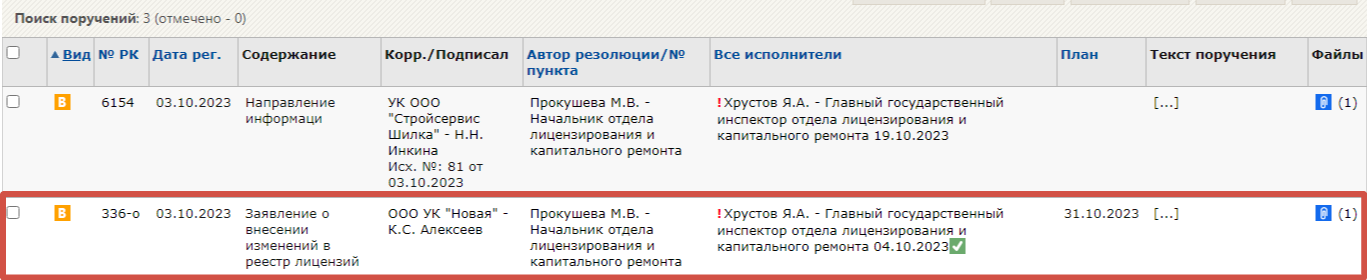 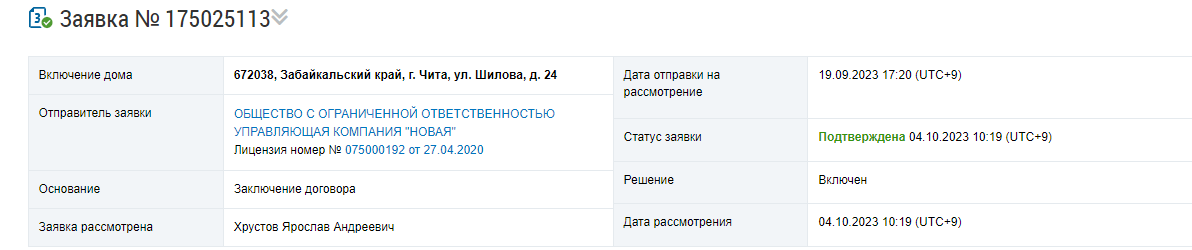 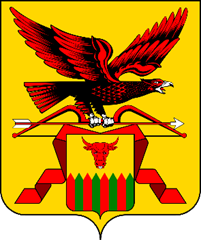 Достижение целевых показателей
Выполнение плана мероприятий составило 100%
Эффективность по проекту – 100%
Спасибо
за внимание
Хрустов Ярослав Андреевич
Главный государственный инспектор отдела лицензирования и капитального ремонта
Тел.: +7 (3022) 28 27 02E-mail: hrustov@gosins.e-zab.ru
31.10.2023